Современные технологии в контексте компетентностного подхода как инструмент управления качеством образования
Материалы семинара
Кто не хочет применять новые средства,должен ждать новых бед                         Френсис Бэкон
«Компетенция» - совокупность взаимосвязанных качеств личности (знаний, умений, навыков, способов деятельности), которая позволяет ставить и достигать цели.
«Компетентность» - интегральное качество личности, проявляющееся в общей способности и готовности к деятельности, основанной на знаниях и опыте.
Опыт





Деятельность, основанная на знаниях 




Знания, умения, навыки
Обучающийся считается компетентным по результатам деятельности, если он способен применять усвоенное на практике, то есть перенести компетентность на определенные ситуации реальной жизни
Первый вопрос для обсуждения
Когда обучающемуся не интересно учиться? 

  Когда педагогу не интересно учить?
Составим перечень причин
Второй вопрос для обсуждения
Станет ли педагогу интересно учить, а обучающемуся интересно учиться, если использовать в образовательном процессе современные образовательные технологии и методики?
Подберите доводы, которые, по вашему мнению, доказывают эффективность технологии, способной повысить интерес к процессу обучения.
Требования компетентностного подхода к педагогам
поиск новых форм, методов, технологий обучения;
ориентироваться в широком спектре современных технологий, идей, направлений;
не тратить время на открытие уже известного.
Владение системой технологических знаний важнейший компонент и показатель педагогического мастерства современного педагога
Одна и та же технология может осуществляться разными педагогами, где и будут проявляться их профессионализм и педагогическое мастерство
Среди педагогических технологий по сфере применения в образовательной области можно выделить следующие:
универсальные – пригодные для преподавания почти любого предмета;
ограниченные – пригодные для преподавания нескольких предметов;
специфические - пригодные для преподавания одного – двух предметов.
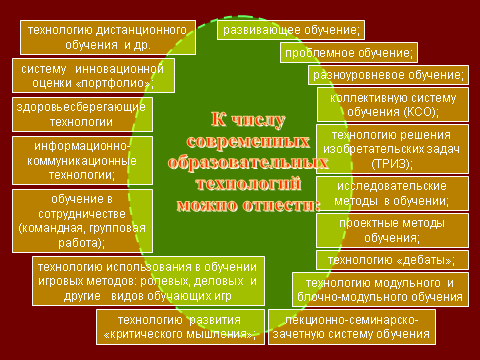 Предлагаю обсудить достоинства и недостатки приемов педагогической техники, которые мы заочно вспомнили-изучили за последние два месяца
Гуманно-личностная технология Ш.А.Амонашвили 


2. Технология интенсификации обучения на основе схемных и знаковых моделей учебного материала (В.Ф.Шаталов)
3. Технология С.Н.Лысенковой: перспективно-опережающее обучение с использованием опорных схем при комментируемом управлении 
4. Технология индивидуализации обучения (Инге Унт, А.С.Границкая, В.Д.Шадриков) 
5. . Коллективный способ обучения КСО (А.Г.Ривин, В.К.Дьяченко) 
6. Укрупнение дидактических единиц - УДЕ (П.М.Эрдниев) 
7. Технология саморазвития 
     (М. Монтессори)
«Если я повелю своему генералу обернуться морской чайкой, и если генерал не выполнит приказа, это будет не его вина, а моя»
Антуан де Сент-Экзюпери «Маленький принц»
Важнейшее правило успешного учения
Ставьте перед собой и перед теми, кого вы учите, реальные цели
попробуй сам предложи обучающимся поделись с коллегами найди единомышленников объедините усилия
Ведь только вместе можно добиться наилучшего успеха
Спасибо за сотрудничество!